THE UREA CYCLE
Prepared By,
Mrs. Lincy Joseph
Asst. Prof
College of Nursing Kishtwar
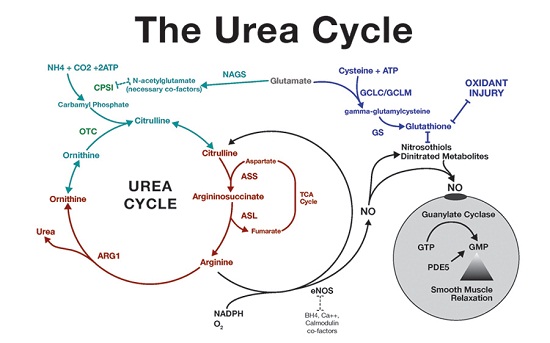 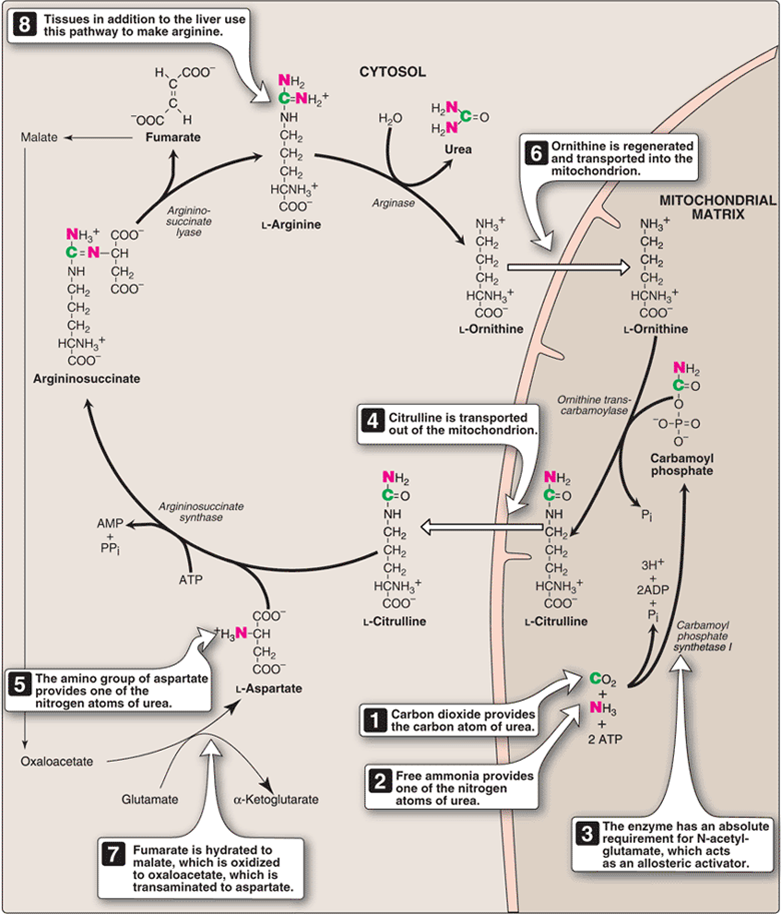 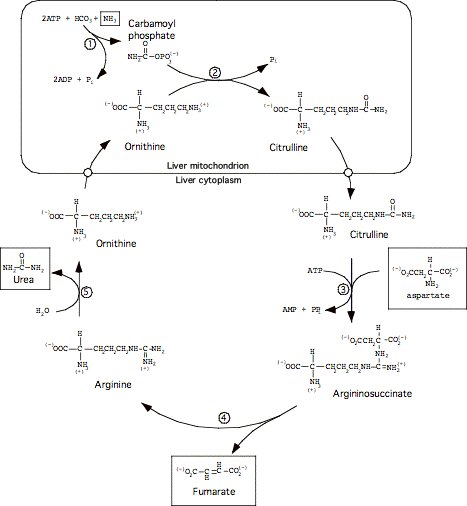